Итоговое собеседование 2021
Даты проведения
10 февраля
Итоговое собеседование для учеников 9-х классов на допуск 
к ГИА
10 марта
Дополнительные сроки сдачи для выпускников, которые получили «незачет», пропустили 
или не завершили итоговое собеседование по уважительным причинам
17 мая
ЗАДАНИя
Общее время ответа ученика – 15-16 минут
баллы
10 баллов
20
баллов
необходимо набрать, чтобы получить «зачет»
максимальное количество баллов за собеседование
ЗАДАНИЕ 1. ЧТЕНИЕ ТЕКСТА
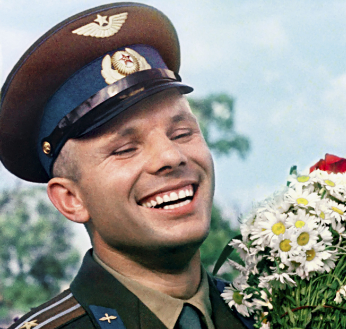 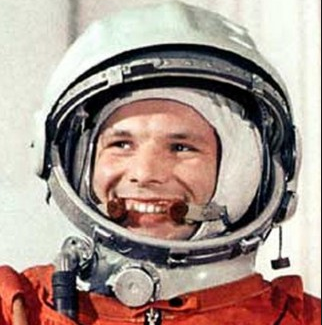 Вам, конечно, знаком человек, изображённый на этой фотографии. Это Юрий Алексеевич Гагарин (1934–1968) – первый космонавт.

Выразительно прочитайте текст о Юрии Алексеевиче Гагарине вслух.
 2 минуты 
на подготовку
Текст для задания 1
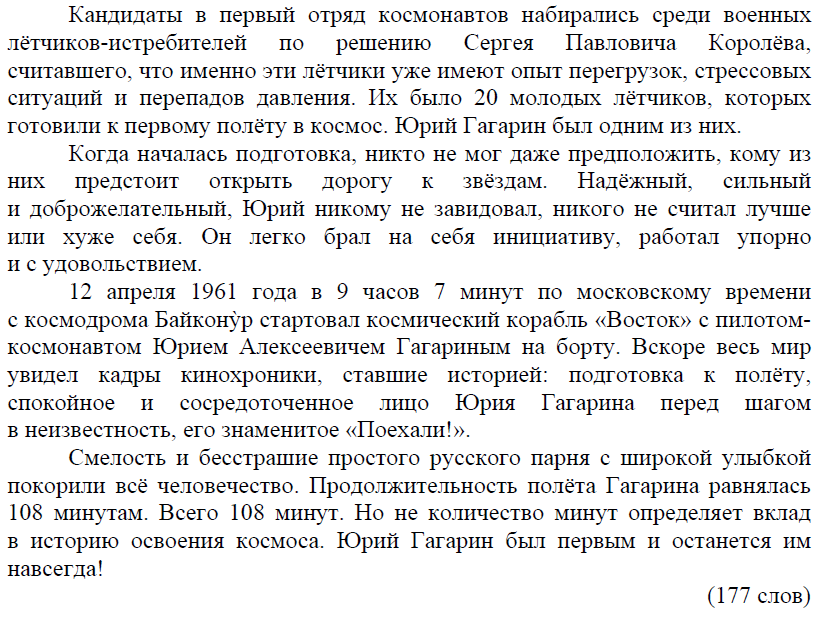 Критерии оценивания задания 1
2 балла – максимум за задание 1
Задание 2. Пересказ текста
Подробно перескажите прочитанный Вами текст, включив в пересказ слова С.П. Королёва, выдающегося конструктора и учёного, о Ю.А. Гагарине:

«Он открыл людям Земли дорогу в неизвестный мир. Но только ли это? Думается, Гагарин сделал нечто большее – он дал людям веру в их собственные силы, в их возможности, дал силу идти увереннее, смелее…»

Подумайте, где лучше использовать слова С.П. Королёва в пересказе. Вы можете использовать любые способы цитирования.
 2 минуты 
на подготовку
Критерии оценивания задания 2
* Если участник итогового собеседования пересказал текст не подробно,
а СЖАТО, то общее количество баллов, которое получил участник
итогового собеседования по критериям П1–П4, уменьшается на 1 балл
Критерии оценивания задания 2
5 баллов – максимум за задание 2
ДОПОЛНИТЕЛЬНАЯ ОЦЕНКА ЗАДАНИЙ 1 И 2
* Если участник итогового собеседования не приступал к выполнению задания 2, то по критериям оценивания правильности речи за выполнение заданий 1 и 2 (P1) ставится не более двух баллов
ДОПОЛНИТЕЛЬНАЯ ОЦЕНКА ЗАДАНИЙ 1 И 2
4 балла – максимум за правильность речи в заданиях 1 и 2
Общий балл за выполнение заданий 1 и 2
2 балла
Чтение текста вслух
Задание 1
2 балла
Чтение текста вслух
Задание 1
11 баллов максимум
5 баллов
Пересказ текста
Задание 2
5 баллов
Пересказ текста
Задание 2
4 балла
Правильность речи
Задания 
1 и 2
4 балла
Правильность речи
Задания 
1 и 2
Задание 3. Монологическое высказывание
Выберите одну из предложенных тем беседы.
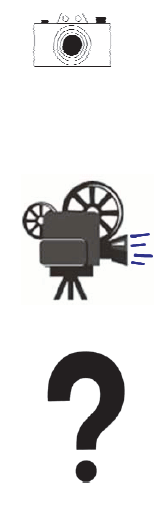 Тема 1. Праздник (на основе описания фотографии)

Тема 2. Поход (экскурсия), который запомнился мне больше всего (повествование на основе жизненного опыта)

Тема 3. Всегда ли нужно следовать моде? (рассуждение по поставленному вопросу)
Используя карточку участника собеседования, выполните задание.
 1 минута 
на подготовку
Задание 3. Карточки участника собеседования
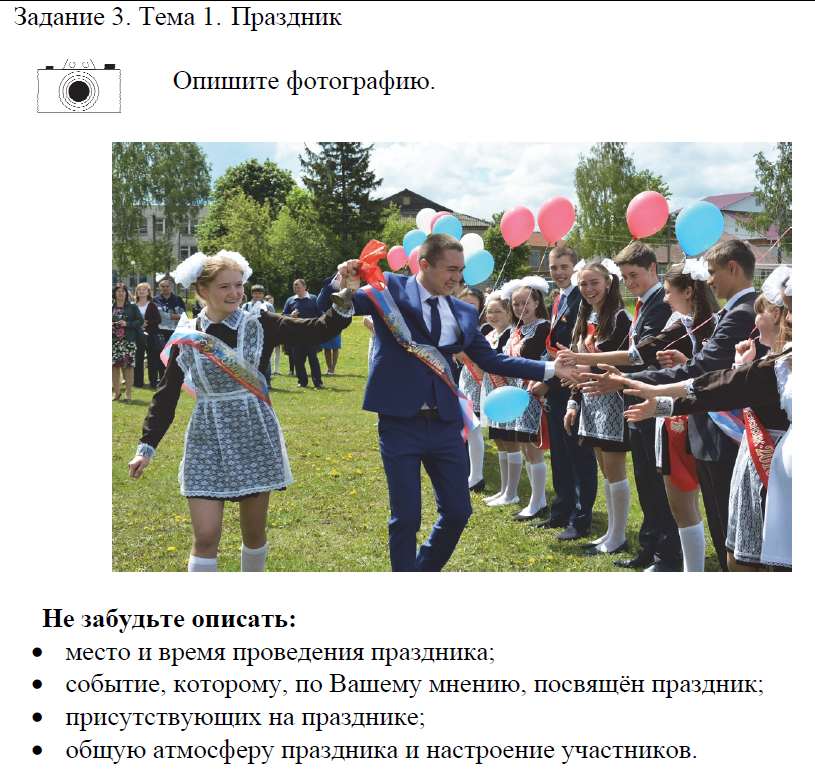 Тема 1. Праздник
 3 минуты 
на монолог
Задание 3. Карточки участника собеседования
Тема 2. 
Поход (экскурсия)
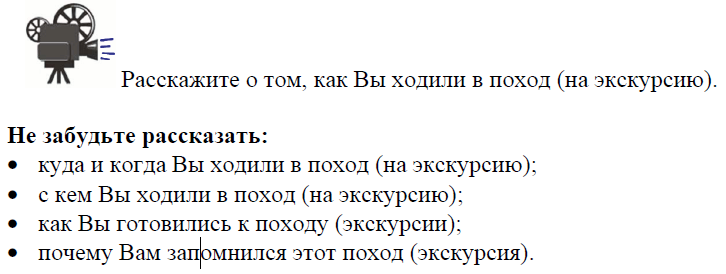  3 минуты 
на монолог
Задание 3. Карточки участника собеседования
Тема 3.
Мода
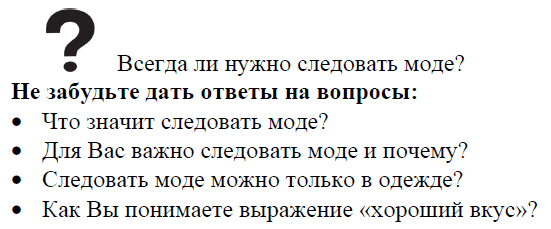  3 минуты 
на монолог
Критерии оценивания задания 3
Критерии оценивания задания 3
* Речевое оформление оценивается в целом по заданиям 3 и 4
3 балла – максимум за задание 3
Задание 4. Диалог
Во время беседы Вам будут предложены вопросы по выбранной Вами теме.


Пожалуйста, давайте полные ответы на вопросы, заданные экзаменатором-собеседником.
 0 минут 
на подготовку
Задание 4. Карточка экзаменатора-собеседника
Тема 1. 
Праздник
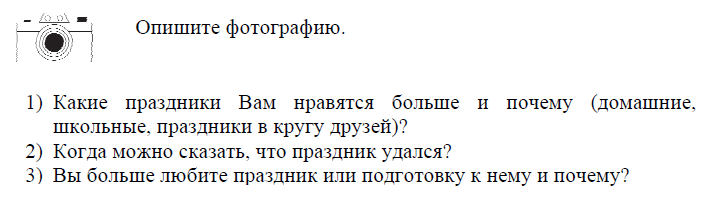 Задание 4. Карточка экзаменатора-собеседника
Тема 2. 
Поход (экскурсия)
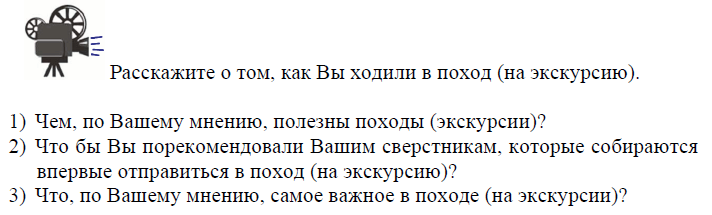 Задание 4. Карточка экзаменатора-собеседника
Тема 3. 
Мода
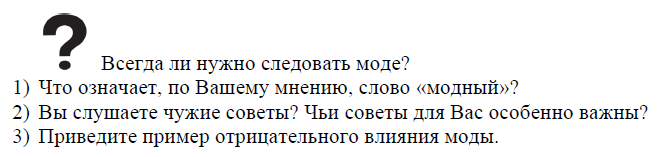 Критерии оценивания задания 4
2 балла – максимум за задание 4
ДОПОЛНИТЕЛЬНАЯ ОЦЕНКА ЗАДАНИЙ 3 И 4
ДОПОЛНИТЕЛЬНАЯ ОЦЕНКА ЗАДАНИЙ 3 И 4
* Если участник итогового собеседования не приступал к выполнению задания 3, то по критериям оценивания правильности речи за выполнение заданий 3 и 4 (P2) ставится не более двух баллов
4 балла – максимум за правильность речи в заданиях 3 и 4
Общий балл за выполнение заданий 3 и 4
2 балла
Чтение текста вслух
Задание 1
3 балла
Монолог
Задание 3
9
баллов максимум
5 баллов
Пересказ текста
Задание 2
2 балла
Диалог
Задание 4
4 балла
Правильность речи
Задания 
1 и 2
4 балла
Правильность речи
Задания 
3 и 4
Итоговое собеседование 2021